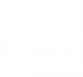 London Workforce Governance Architecture
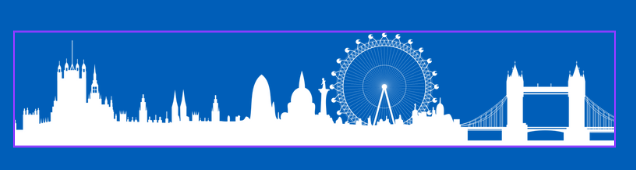 Greater London Authority
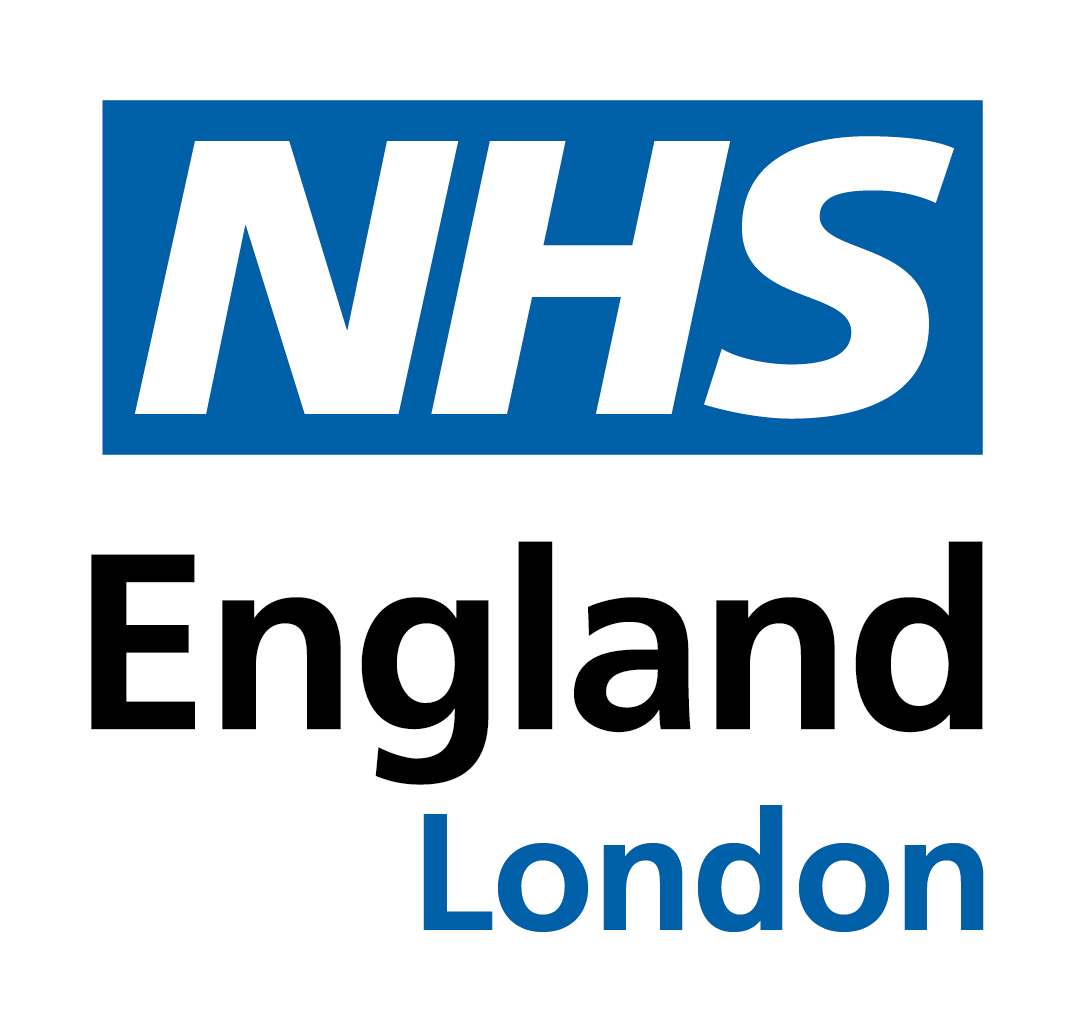 Greater London Authority
Social Care Providers and Local Authority Commissioners
Social Care providers + local authority commissioners
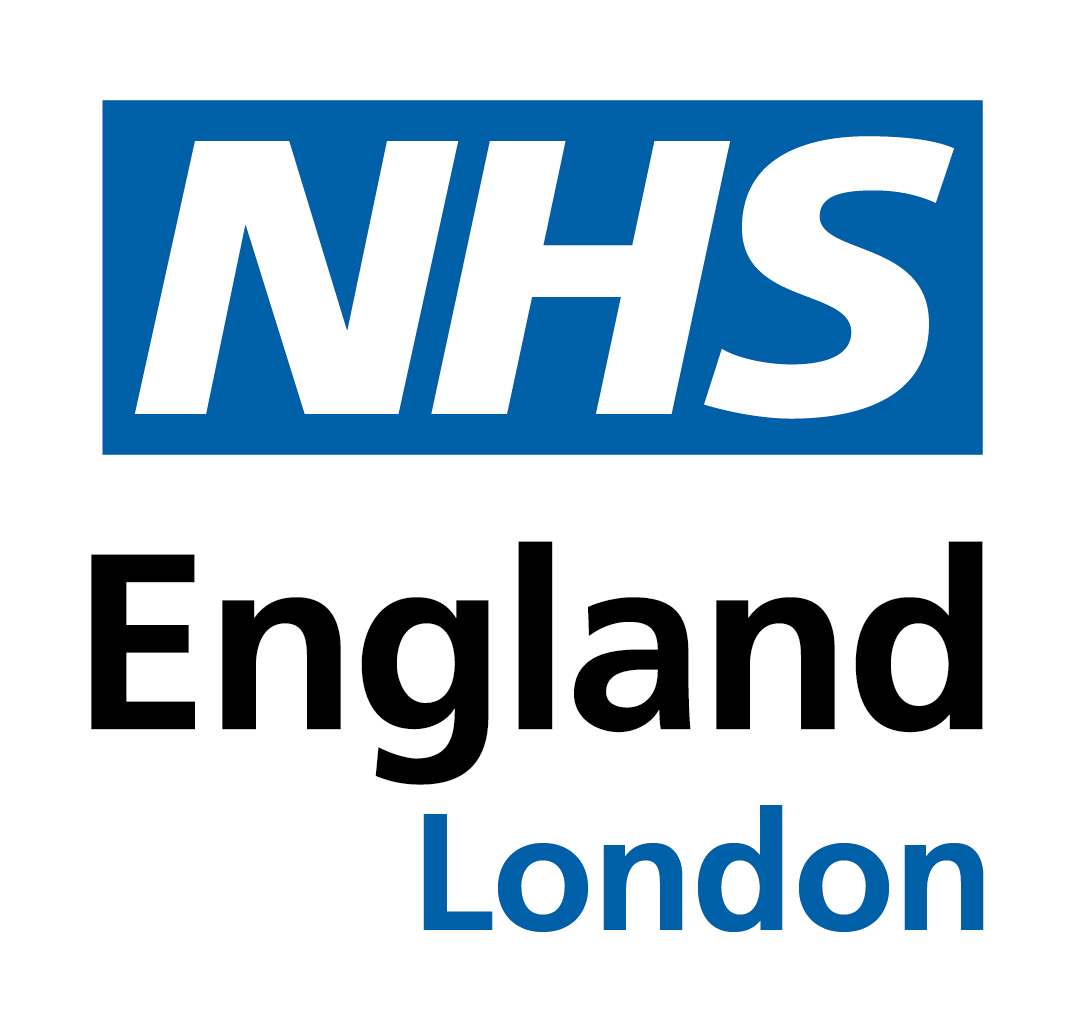 Health Service Partners- NHS Employers and NHS Confederation
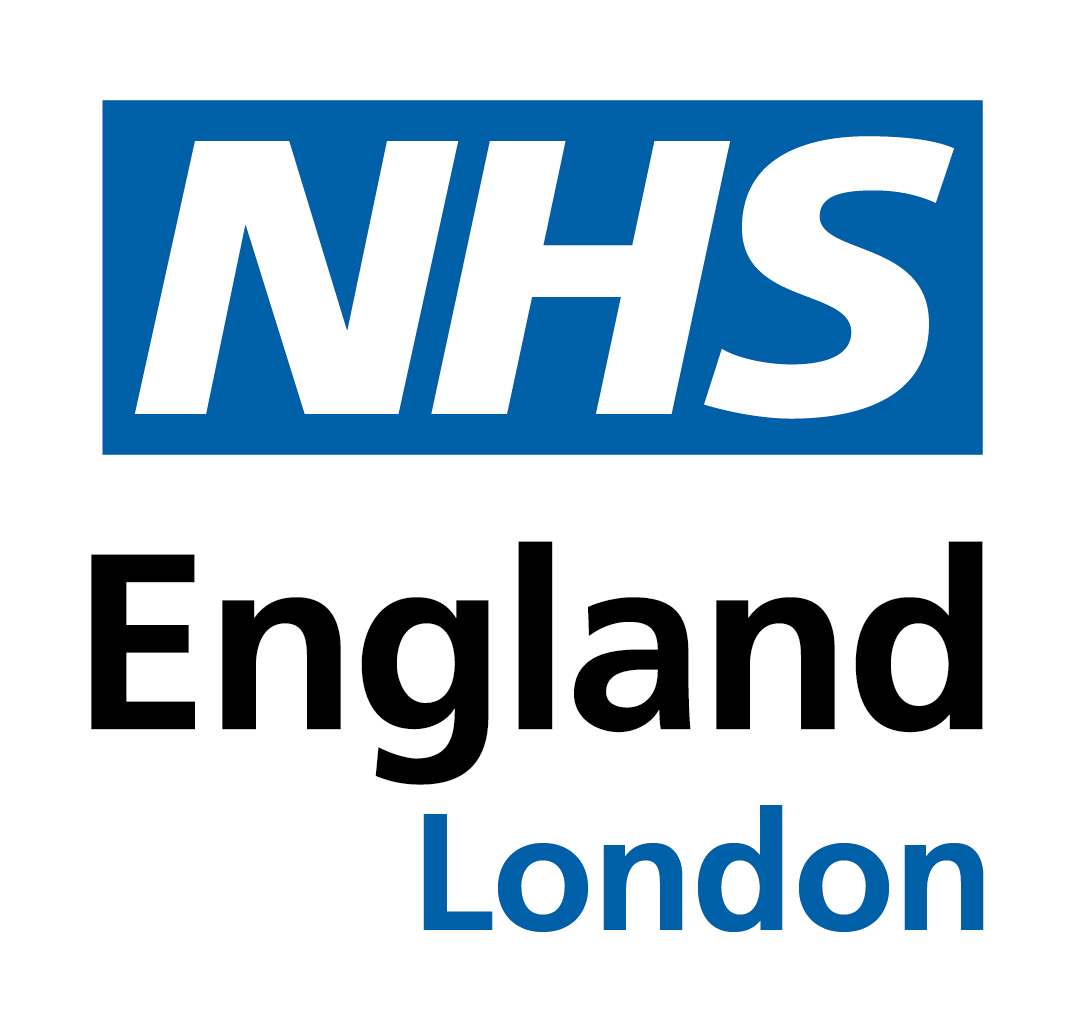 Health service partners – NHS Employers, NHS Confederation
Office for Health Improvement and Disparities
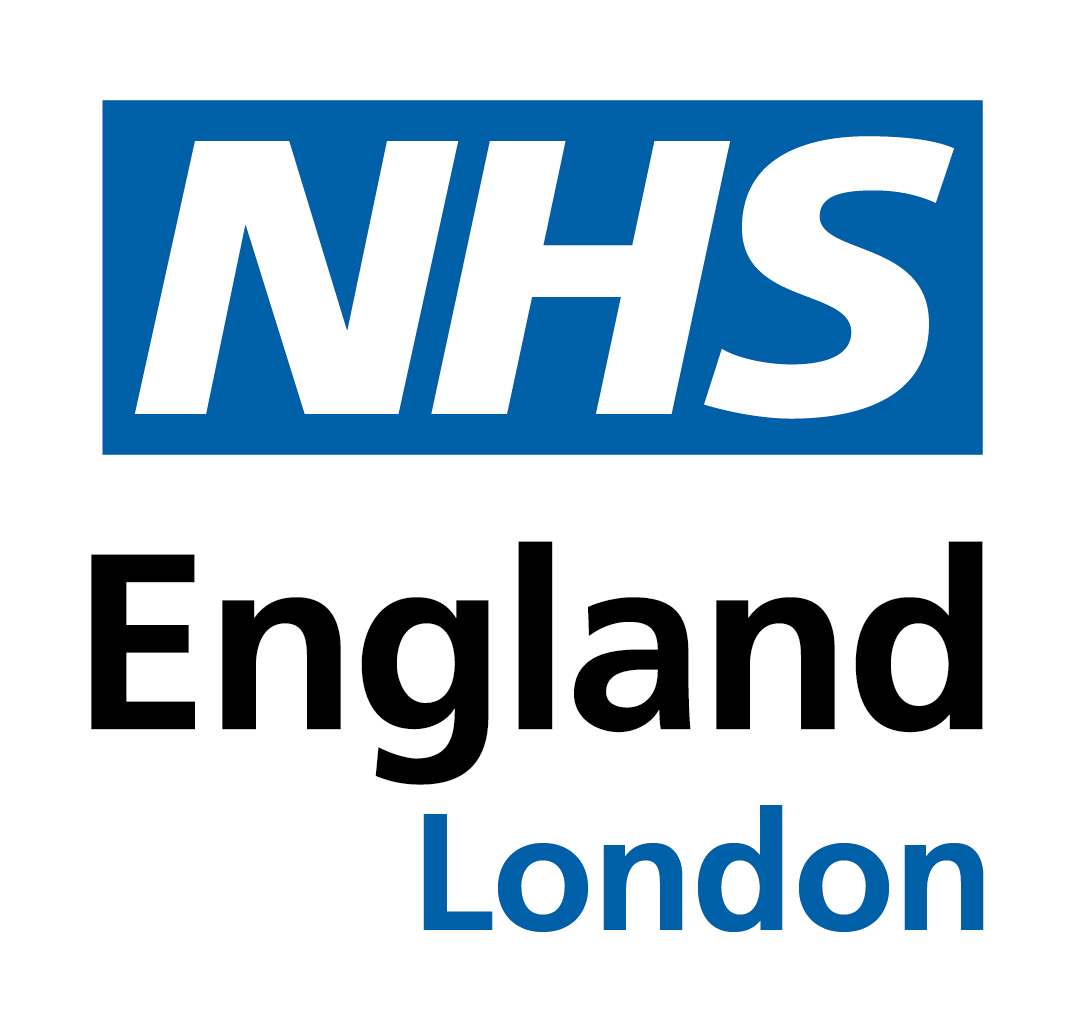 Office for Health Improvement and Disparities
The UK Health Security Agency
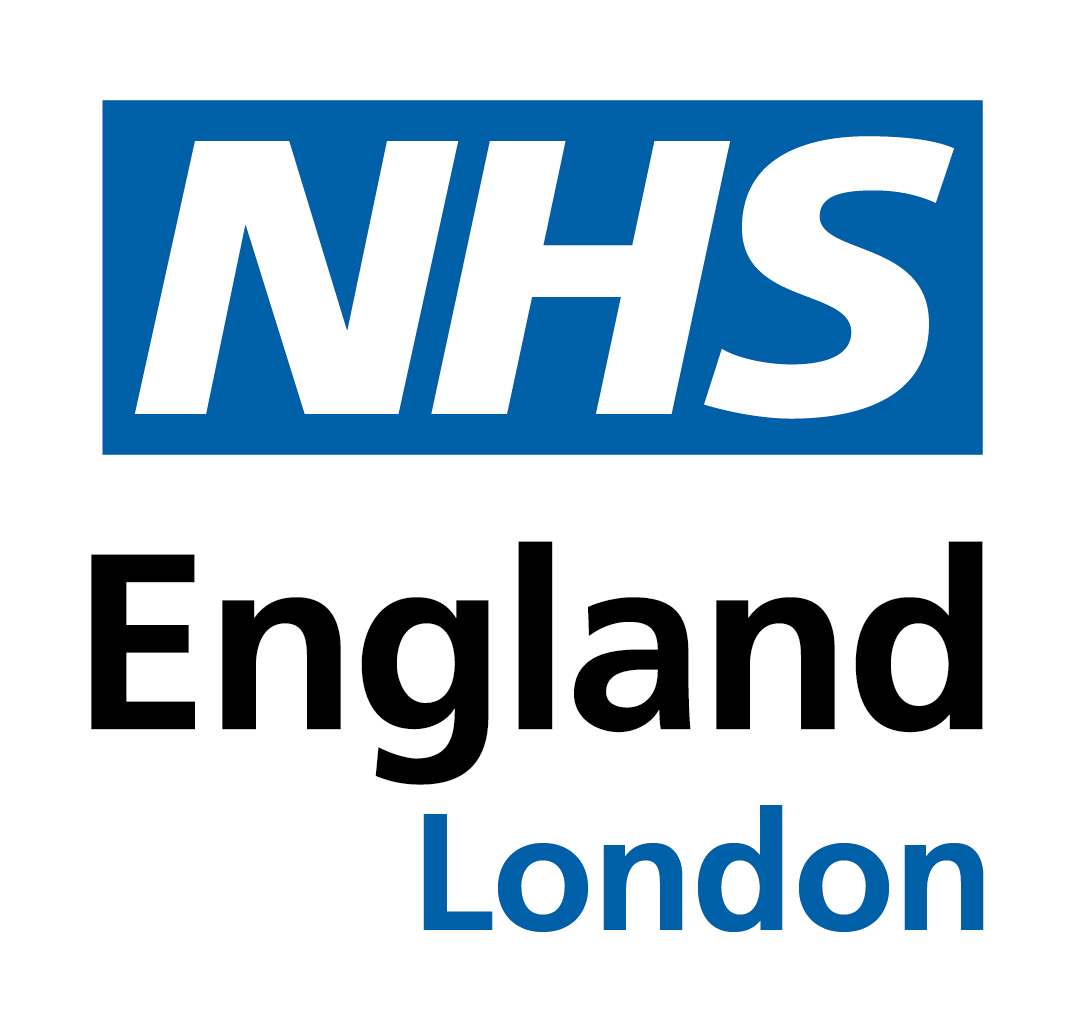 UK Health Security Agency
Department of Health and Social Care
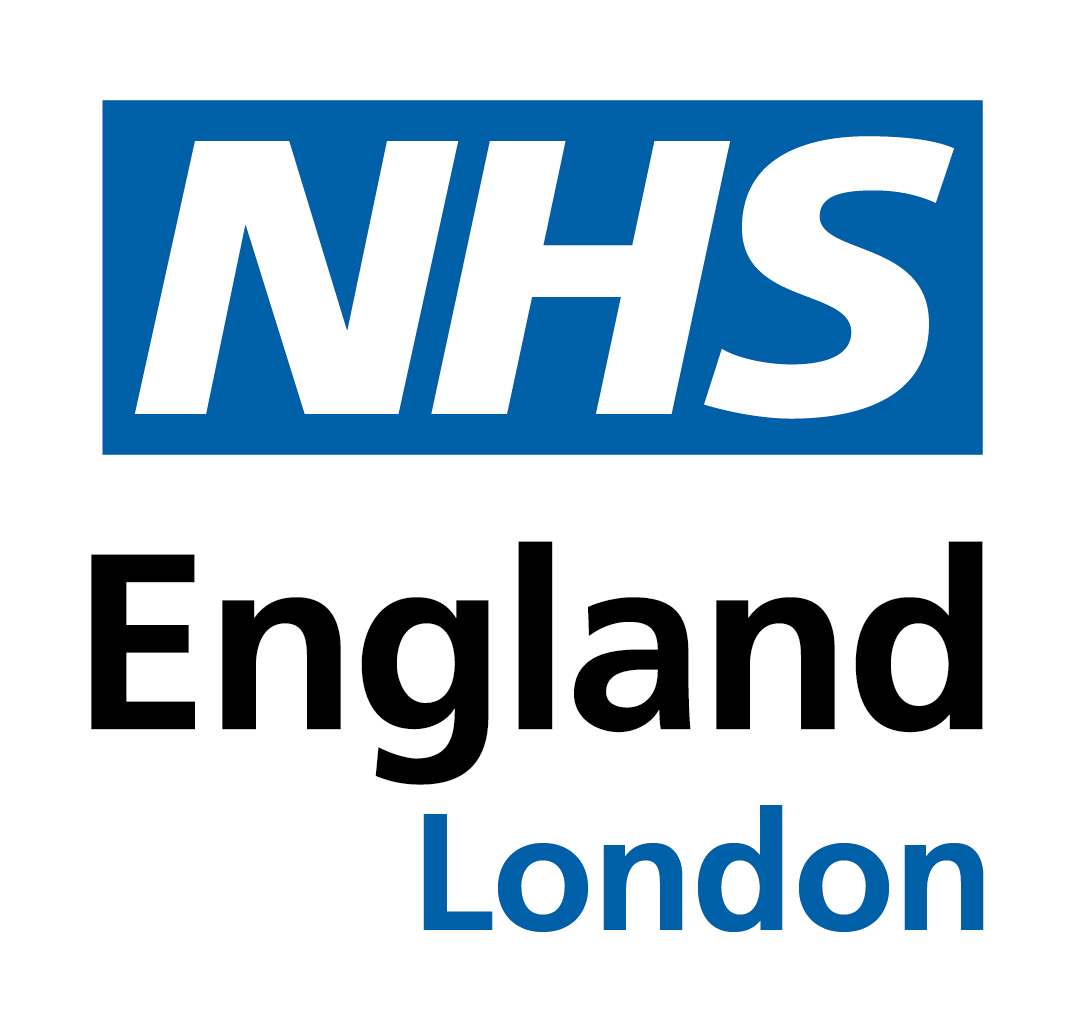 Department of Health and Social Care
Royal colleges and Professional Bodies
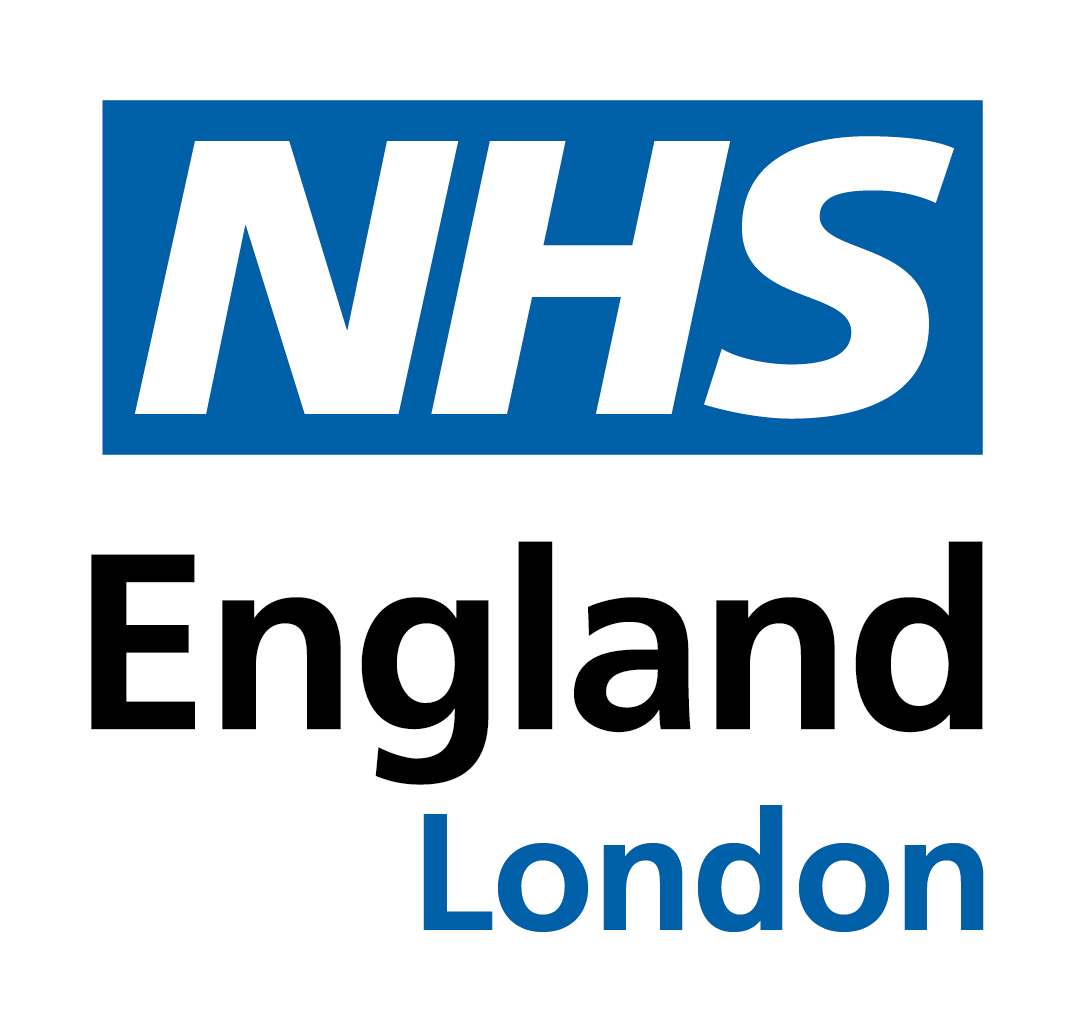 Royal colleges and professional bodies
Backto home
Social partnership and Trades Unions
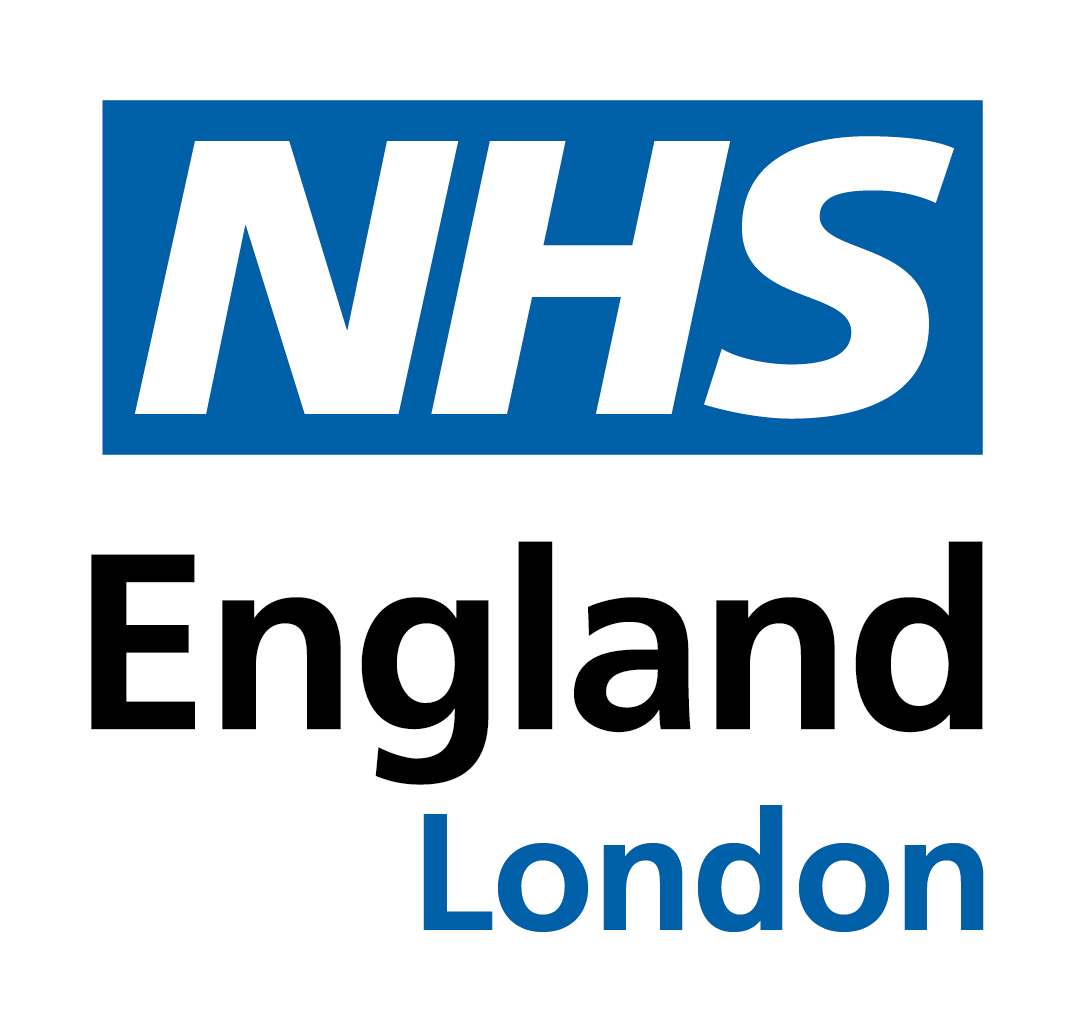 Social partnership and Trade Unions
Shaping the relationship between employers and employees, advocating for workers' rights, and addressing labor-related issues. 

Social partnerships and trade unions in the medical workforce are structured in a way that allows for collective bargaining, representation, and negotiation on behalf of medical professionals.

Representatives from trade unions, professional bodies, and employers, who establish policies, procedures, and frameworks for addressing issues such as working conditions, remuneration, workload, and career progression. These social partnerships and trade unions work collaboratively to ensure that the interests of the medical workforce are protected and that fair and equitable conditions are maintained.
Workforce, education and training research
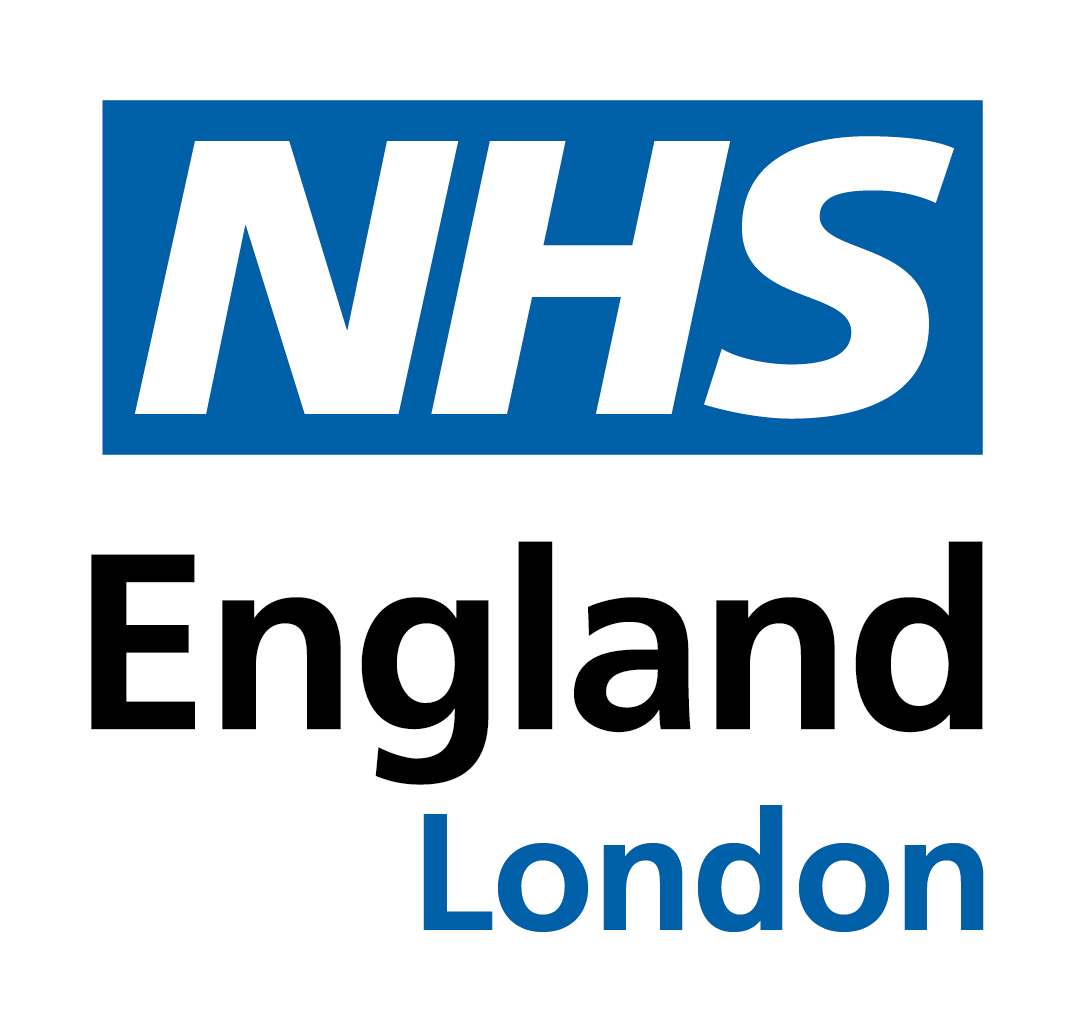 Workforce, education and training research
Anchor Partners
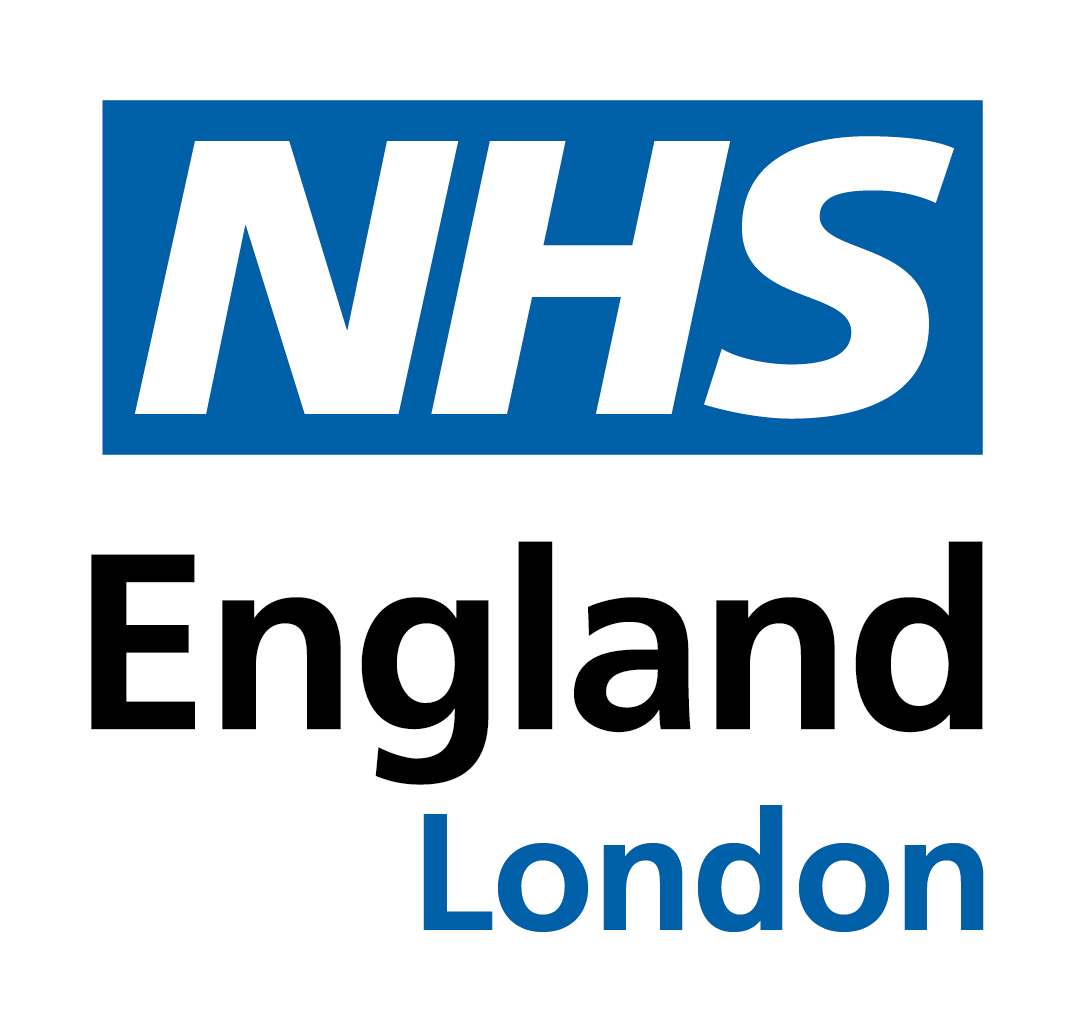 Anchor partners
Relevant Government Departments
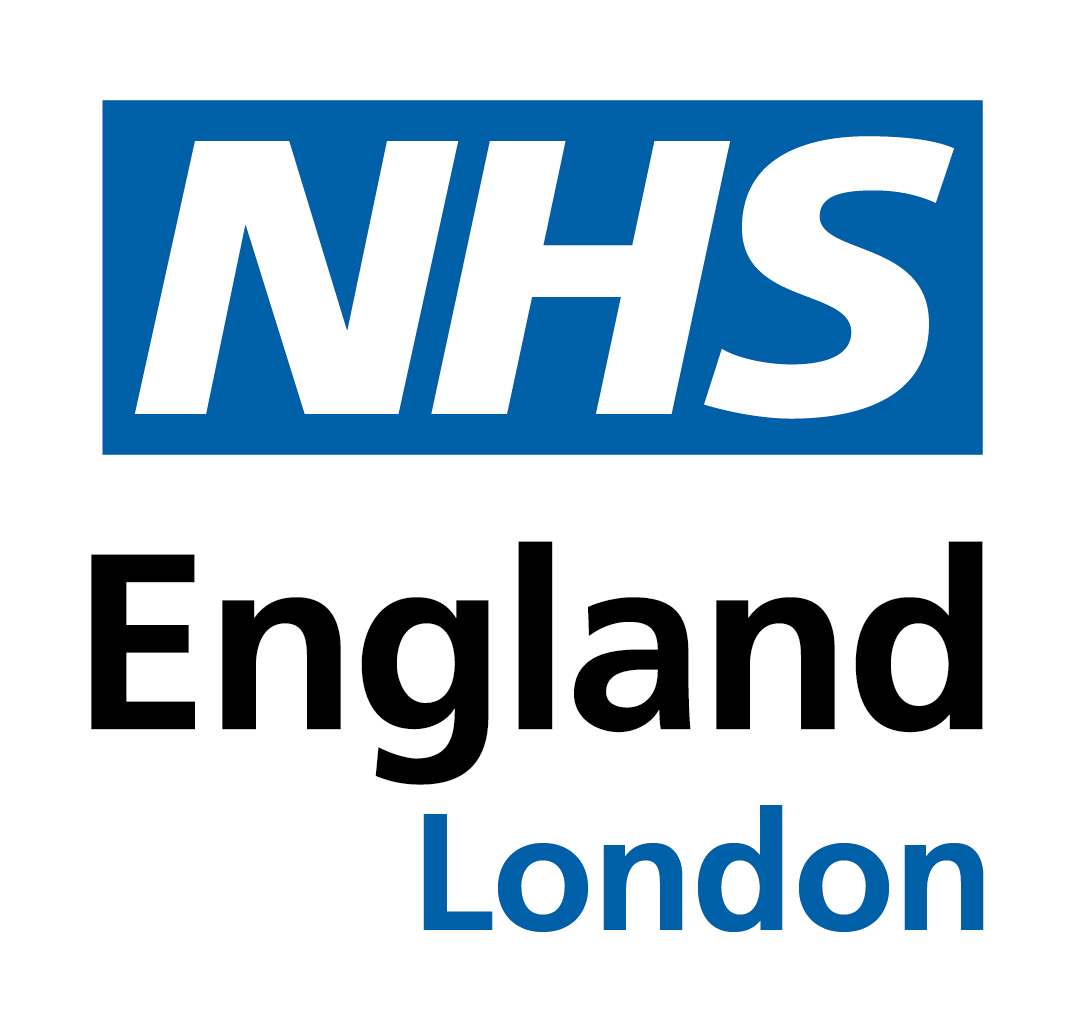 Relevant Government Departments
Relevant Public Agencies
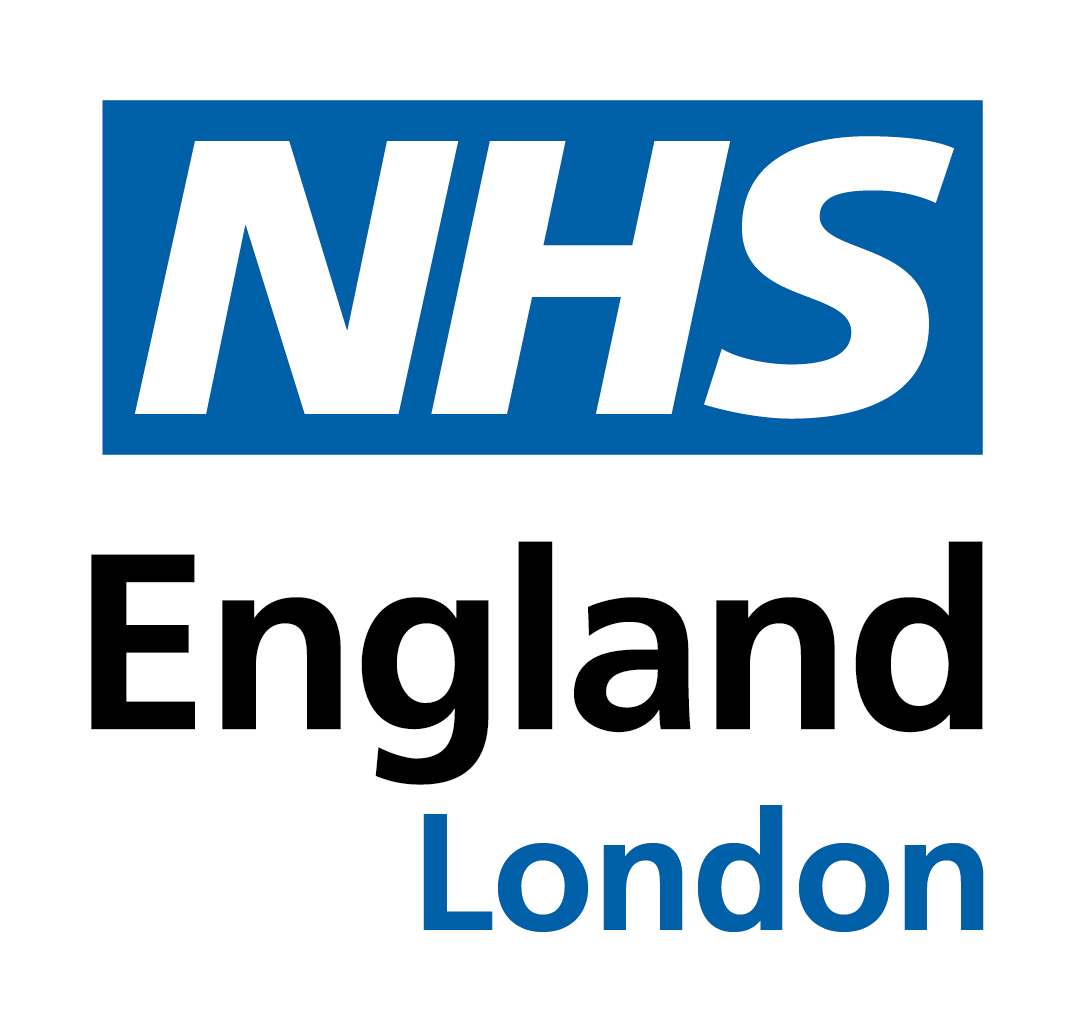 Relevant Public Agencies
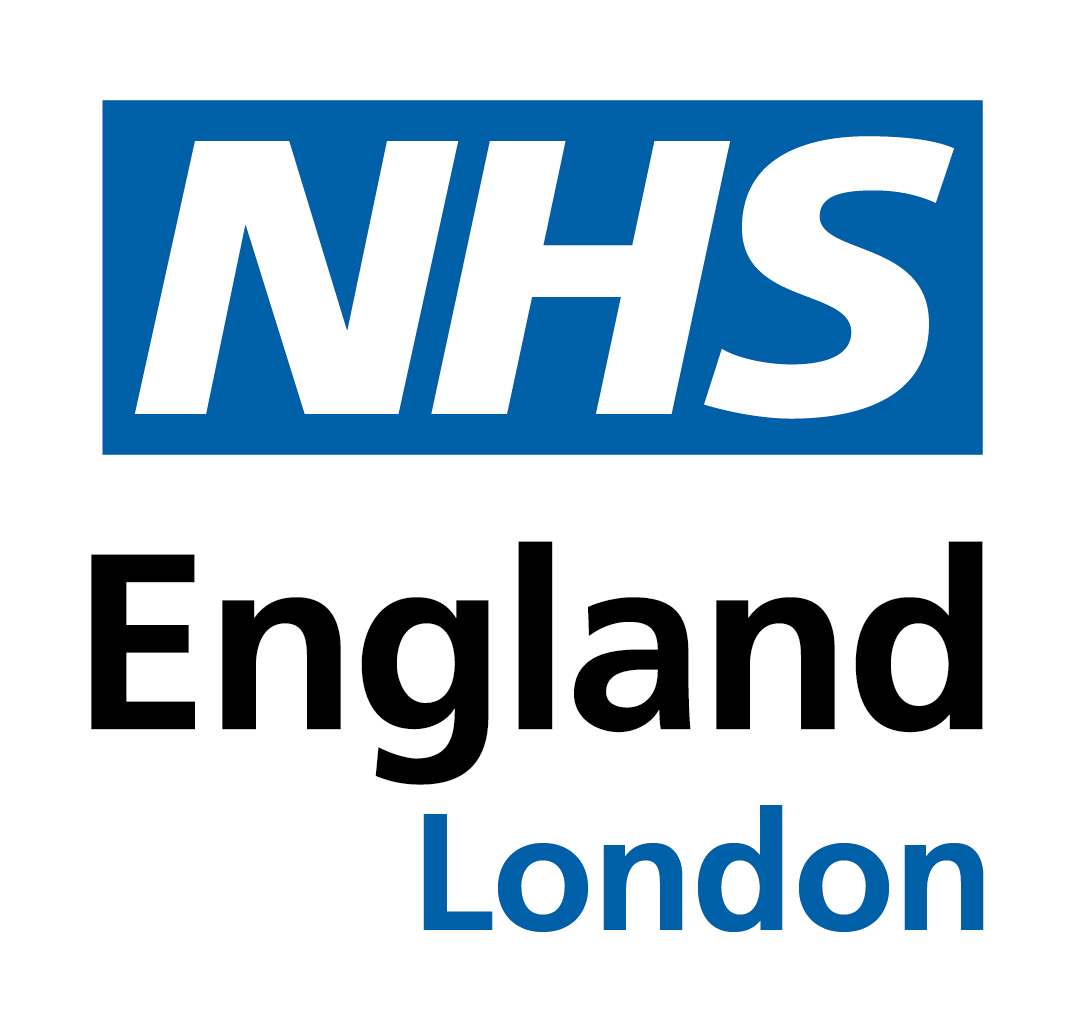 Appendix
GLA 
London Partnership Board - owned by London’s leaders and co-chaired by the Mayor of London and the Chair of London Councils, comes together to address London’s challenges, providing strategic advice to policy and decision makers across the capital and beyond. The Board was established in March 2023. It evolved from the work of the London Recovery Board, established during the COVID-19 pandemic. The Board is also London’s Local Partnership Group for the UK Shared Prosperity Fund.  NHS London is a member of the LPB. 
The London Recovery Board brought together leaders from many of London’s most powerful organisations to work collaboratively as “anchor institutions, setting up the London Anchor Institutions Network (LAIN). NHS London is a member of the Network and co-chairs the Steering Group.

GLA working along programme lines https://www.london.gov.uk/programmes-strategies with a range that are of relevance to NHS Lodnon. These would be:
 
Arts and Culture
Business and Economy
Communities and Social Justice
Education and Youth
Environment and Climate Change
Funding and Innovation
Health and Wellbeing 
Jobs and Skills
Research and Analysis
Shaping Local Spaces
Volunteering

GLA is also responsible for:
London Office of Technology and Innovation
London Enterprise Panel (inc Skills for Londoners)

GLA Group includes: Mayor’s Office for Policing and Crime (MOPAC), Old Oak and Park Royal Development Corporation (OPDC), Outer London Commission, TfL, London Legacy Development Corporation (LLDC), London Resilience Partnership, London Sustainable Development Commission (LSDC), London Fire Brigade, Royal Docks Team and the Wider South East group